Презентация в рамках акции «АНТИ-СПИД иНЕТ НАРКОТИКАМ!»
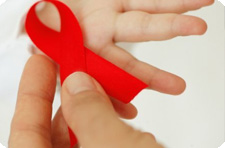 Я
ВЫБИРАЮ
ЖИЗНЬ
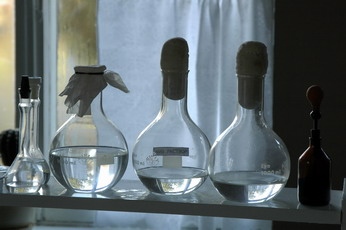 Миллионы людей во всем мире живут с ВИЧ и стремятся к тому, чтобы их жизнь была долгой и качественной.
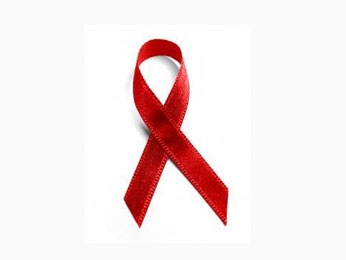 Самый надежный способ уберечься от СПИДа - это избежать заражения вирусом иммунодефицита человека (ВИЧ).
Избитая истина "болезнь легче предупредить, чем лечить" относится к СПИДу в большей степени, чем к любому другому заболеванию.
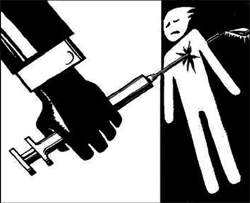 СПИД - это последняя стадия заболевания, которое называется ВИЧ-инфекция и вызвано Вирусом Иммунодефицита Человека (ВИЧ). Проникнув в организм, он разрушает важные клетки нашей иммунной системы
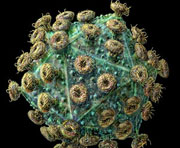 Эпидемия СПИДа длится более 20 лет: считается, что первые массовые случаи заражения ВИЧ-инфекцией произошли в конце 1970-х годов. Хотя с тех пор ВИЧ был изучен лучше, чем любой вирус в мире, миллионы людей продолжают умирать от СПИДа, и миллионам людей ставится диагноз ВИЧ-инфекция. От невежества и слепого страха перед неизвестной болезнью человечество пришло к частичной победе науки над вирусом, а здравого смысла - над истерией и спидофобией.
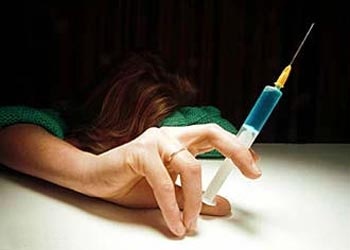 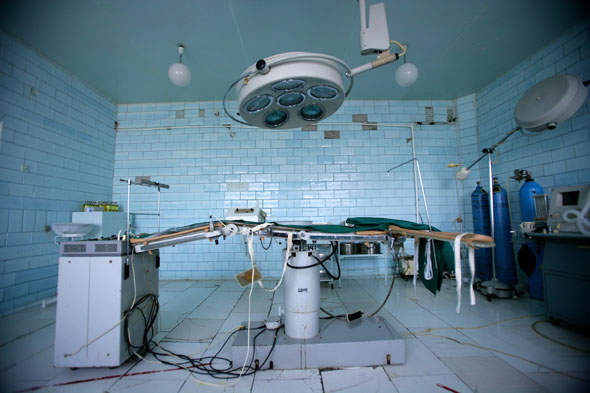 СПИД относится к числу пяти главных болезней-убийц, уносящих наибольшее число жизней на нашей планете. Эпидемия продолжает расти, охватывая все новые регионы. За эти годы изменились не только знания о ВИЧ и СПИДе, но и отношение общества к этой проблеме.
Наркотики и ВИЧ-инфекция типичная зараза! 

Наркотики порождают наркоманию, а ВИЧ-инфекция приводит к заболеванию СПИДом
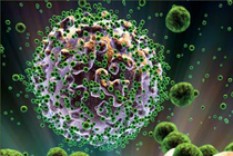 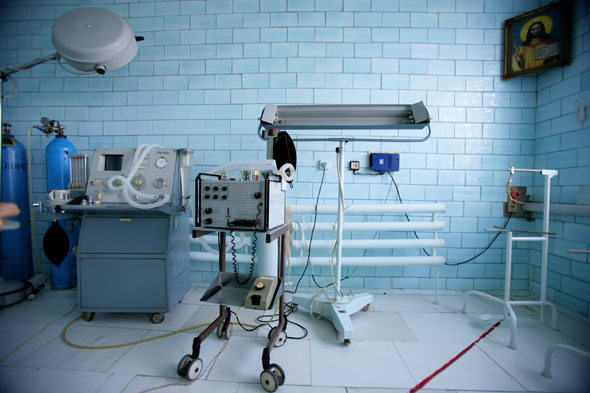 Опасность наркомании заключается в том, что она приводит к глубокому физическому и психическому истощению организма, а затем — к преждевременной гибели.
1. Наркотики привлекают слабых, легкомысленных и стремящихся к легким удовольствиям людей.
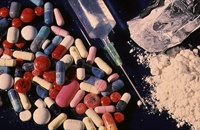 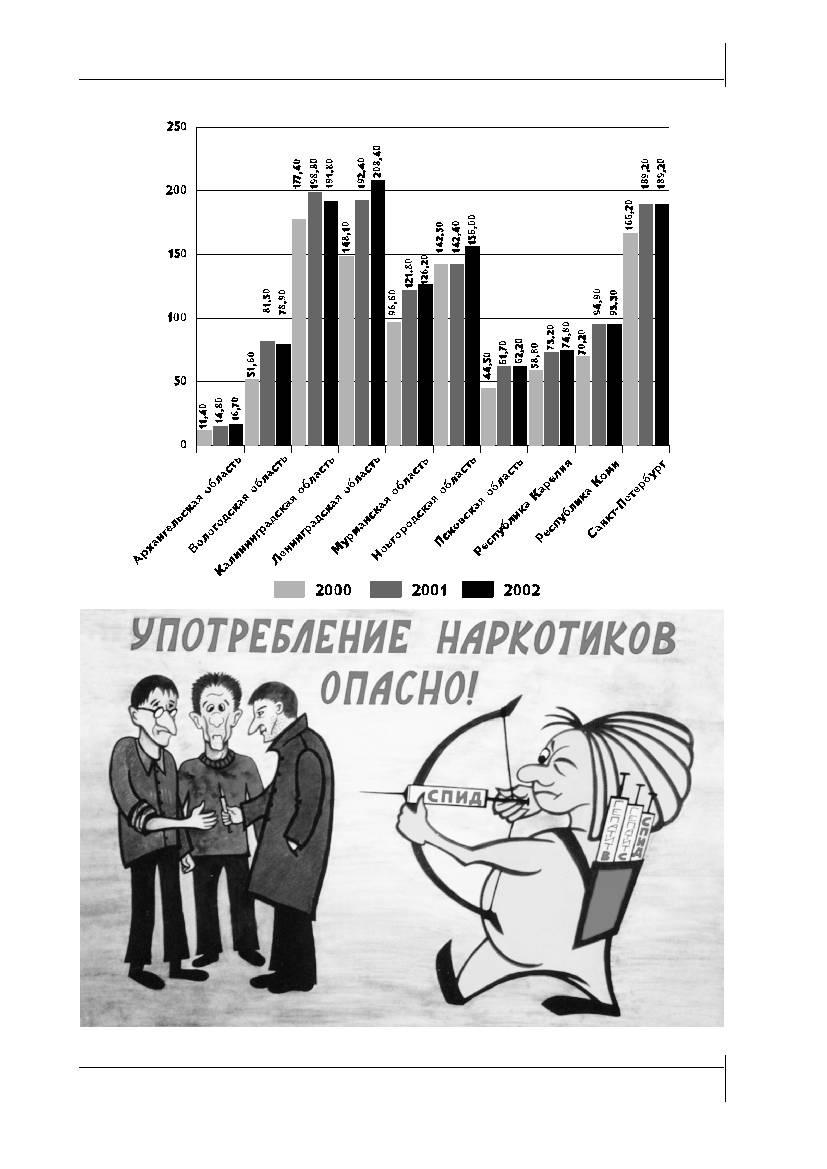 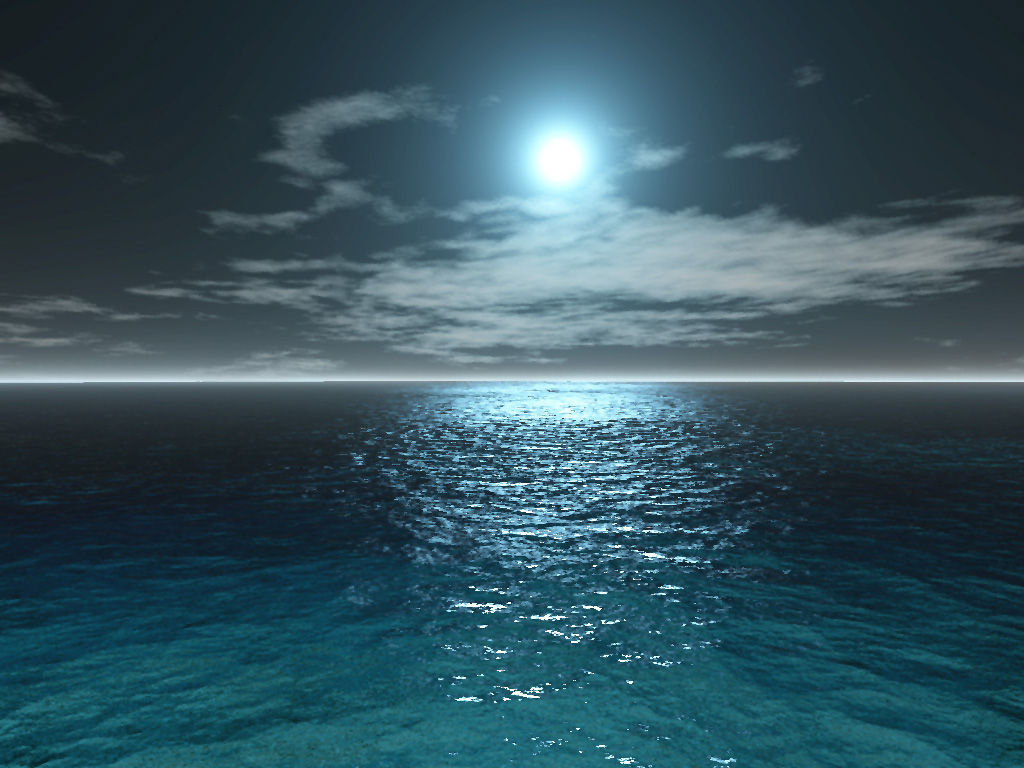 Существует несколько причин приема наркотика.Социальные:
Неблагополучная семья (алкоголизм или наркомания родителей, низкий имущественный уровень, отсутствие эмоционального контакта, неполная семья);
    Широкое распространение злоупотребления психоактивными веществами в данной местности;
    Неадекватная молодежная политика, отсутствие реальной программы досуга, занятости несовершеннолетних;
    Проживание в районах с низким имущественным цензом (районы городского дна)
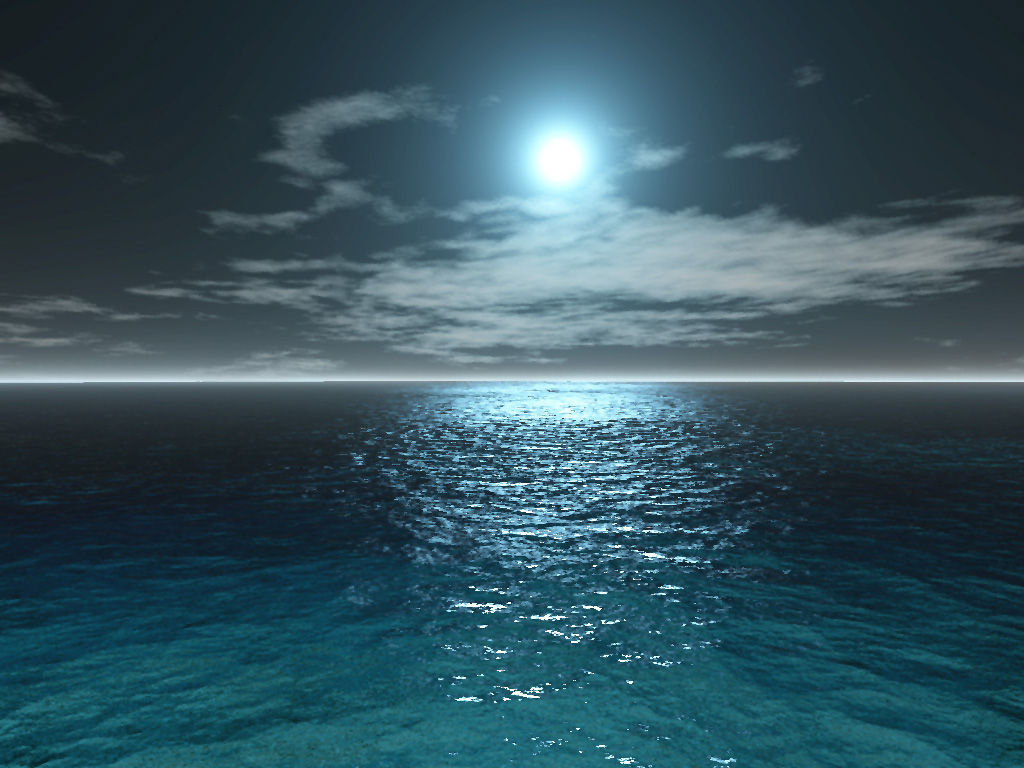 Традиционные:
Культурное потребление психоактивных веществ в данной местности.
Конституционно-биологические:
Наследственная отягощенность психическими или наркологическими  заболеваниями.
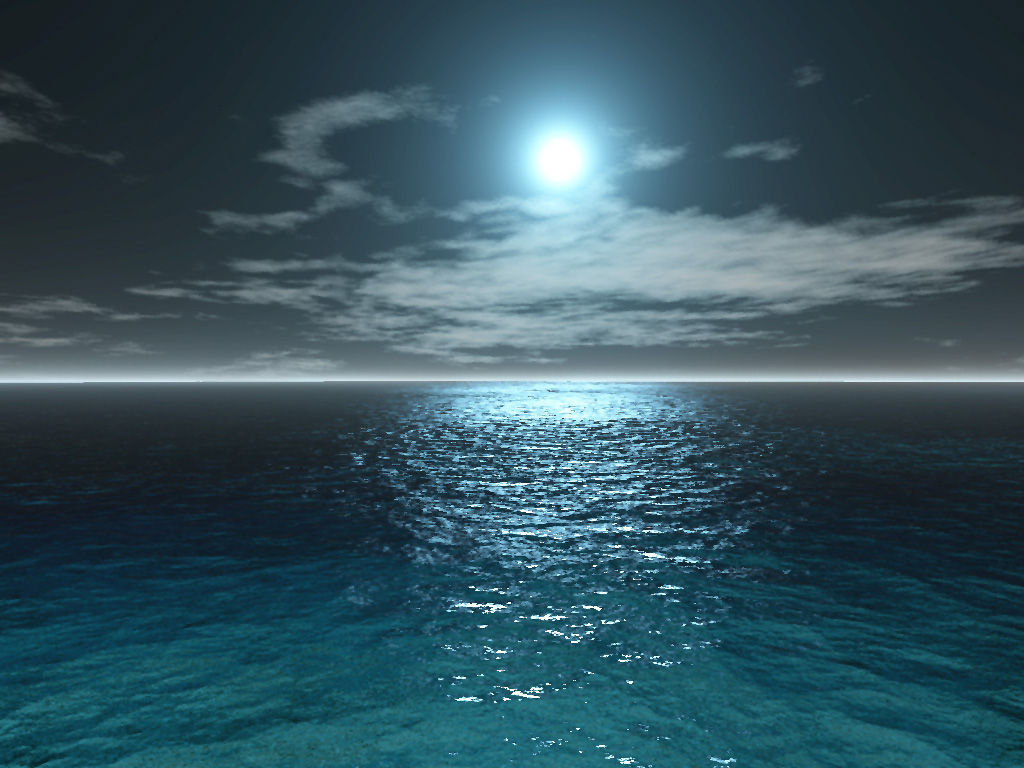 Индивидуально-психологические :
Подражание более старшим или авторитетным сверстникам;
Попытка нейтрализовать отрицательные эмоциональные переживания;
Стремление соответствовать обычаям значимой для них группы сверстников;
Аномальные черты личности (гедонизм, авантюризм, возбудимость, завышенная или заниженная самооценка, повышенная конформность, неуступчивость характера);
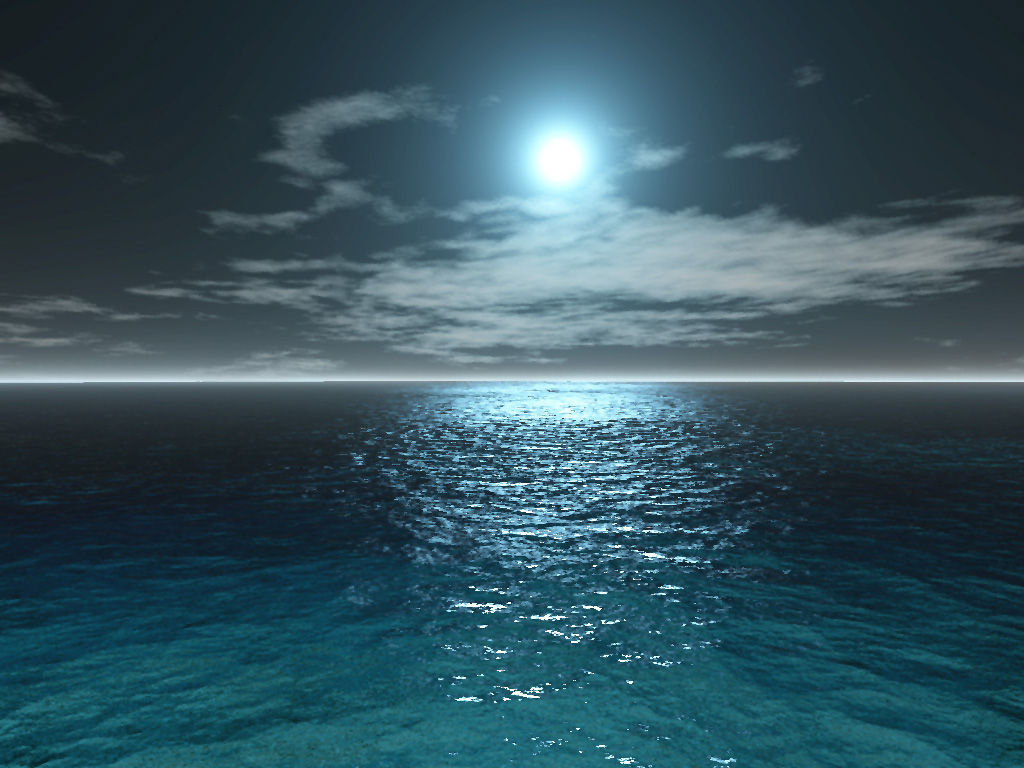 Индивидуально-психологические :
Протестные реакции (назло),  против старших (родителей, педагогов); 
Самодеструктивное поведение;
Любопытство;
Подчинение давлению и угрозам
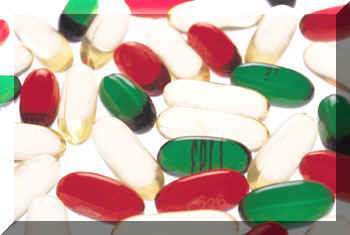 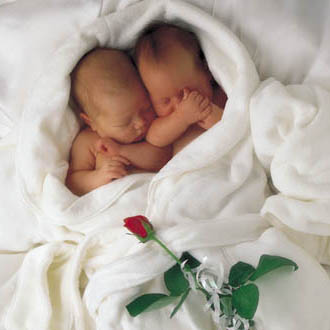 Вот, что потеряли люди, употребляющие наркотики…
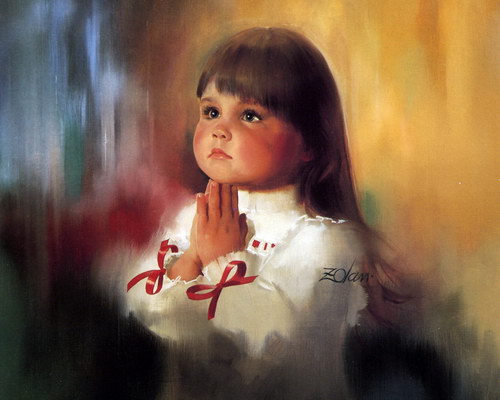 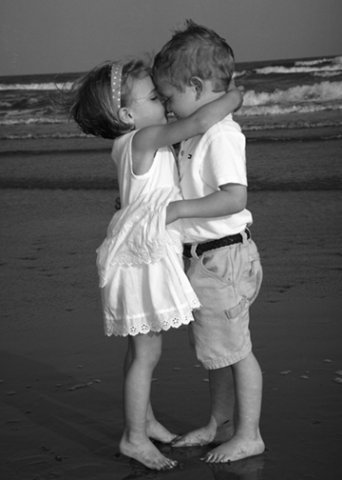 они потеряли будущее…
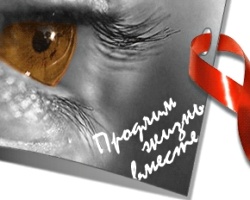 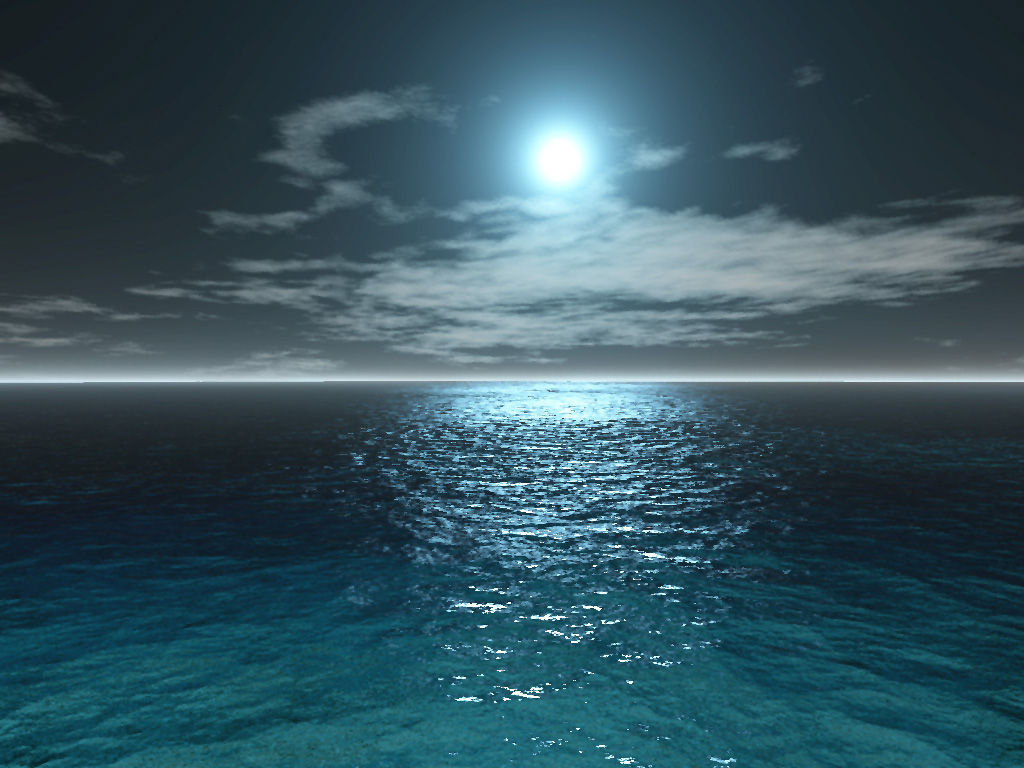 МБОУ «Средняя общеобразовательная школа № 20
 имени А. А. Хмелевского»